GOOD HYGIENE & INFECTION CONTROL
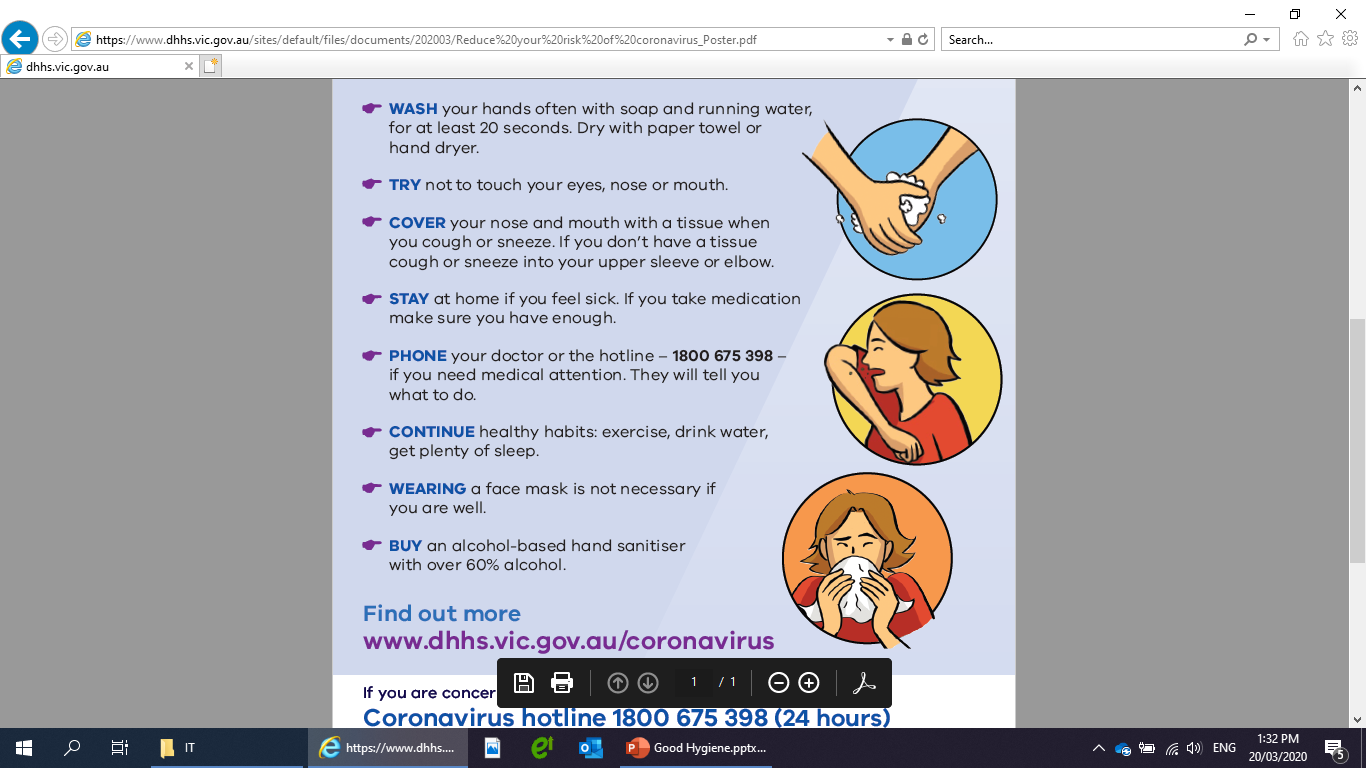 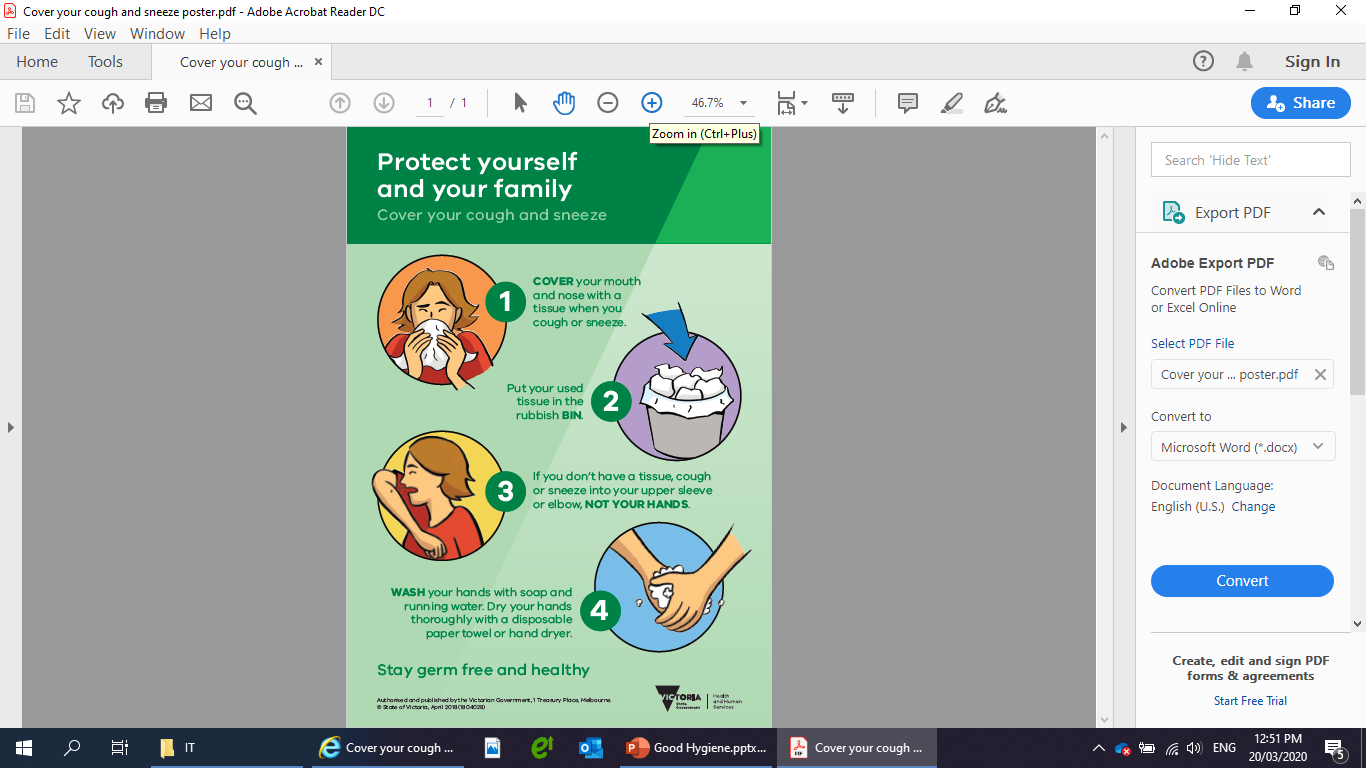 Help protect yourself, your family and people at school by covering your cough or sneeze. 
If you cough or sneeze, turn and face away from any people near you so you don’t cough or sneeze in their direction. 
Saliva droplets from coughing and sneezing can be transmitted through the air over 1 metre, that’s why it’s really important to try to keep a distance of 1.5 metres between yourself and others where possible.
PLEASE READ STEPS 1- 4 IN THE PICTURE.
If you don’t already practise covering your cough and sneeze, please start doing so; and if you don’t have a tissue, you always use your elbow!
COUGHING & SNEEZING
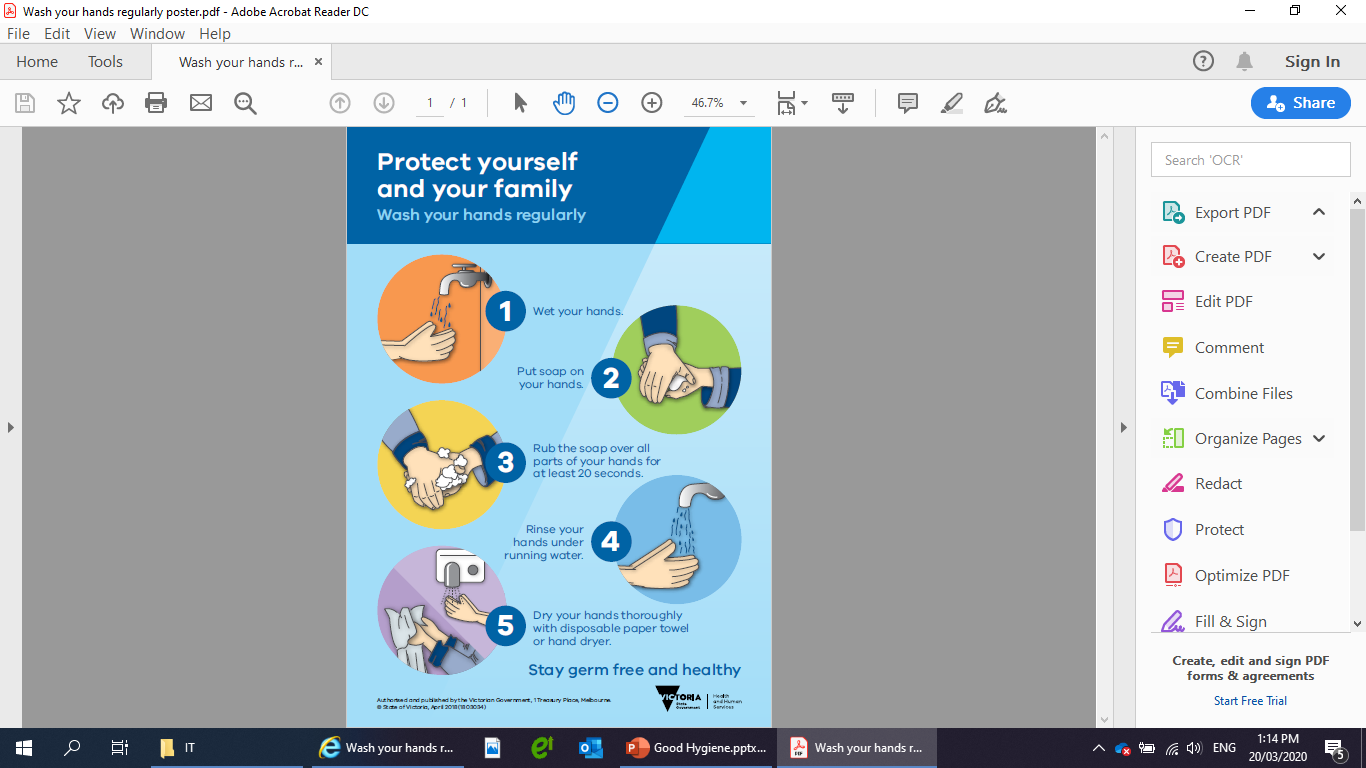 Washing your hands regularly is one of the best ways to remove germs (e.g. bacteria and viruses) and prevent getting sick.
PLEASE READ STEPS 1- 5 IN THE PICTURE.
Make sure you wash over all parts of your hands (including the fronts and backs, between fingers, and around fingernails).
Wash for 20 secs (you can sing ‘Happy Birthday’ in your head or out loud x 2 = 20 secs)
Also, try not to touch your eyes, nose or mouth as much as possible to help prevent germs from entering your body.
HAND WASHING
How to use a Hand Sanitiser
If soap and water are not readily available, hand sanitiser that contains at least 60 per cent alcohol should be made accessible.
Hand hygiene remains one of the critical measures to reduce COVID-19 transmission. Hands should be cleaned with an alcohol-based hand sanitiser or washed with soap and water for 20 seconds.
All staff, students and visitors to schools should undertake regular hand hygiene, particularly on arrival to school, before and after eating, after blowing their nose, coughing, sneezing or using the toilet. 
Age-appropriate education and reminders about hand hygiene should be provided. Staff should direct or supervise young students where required.
Hand sanitiser should be made available at entry points to the school,  classrooms and in every occupied room, particularly where access to running water and soap is not readily available.

Source: Operations Guide - Victorian government schools. October 2021
NO SHARING !!!
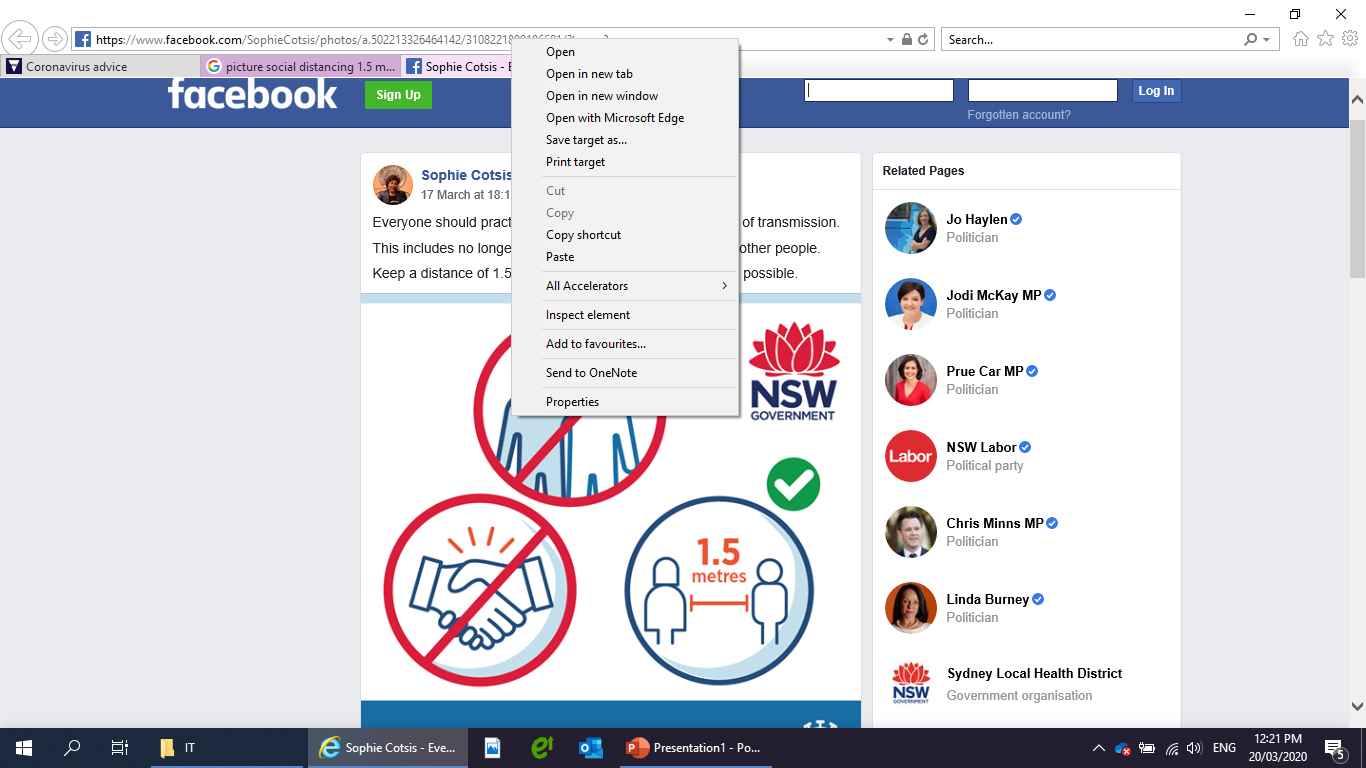 Social distancing is important to prevent the spread of coronavirus (COVID-19).
Social distancing basically means keeping further apart from other people.
Health authorities recommend that people should try to keep a distance of 1.5 metres between themselves and others. 
At school:  Where possible, staff and students should try to keep 1.5 metres distance from each other both inside and outside of the classrooms.
SOCIAL DISTANCING
Greetings should take the form of non-contact greetings (i.e. no touching)
Try not to do handshakes, hugs, kisses, high 5s.
Instead smile and wave.
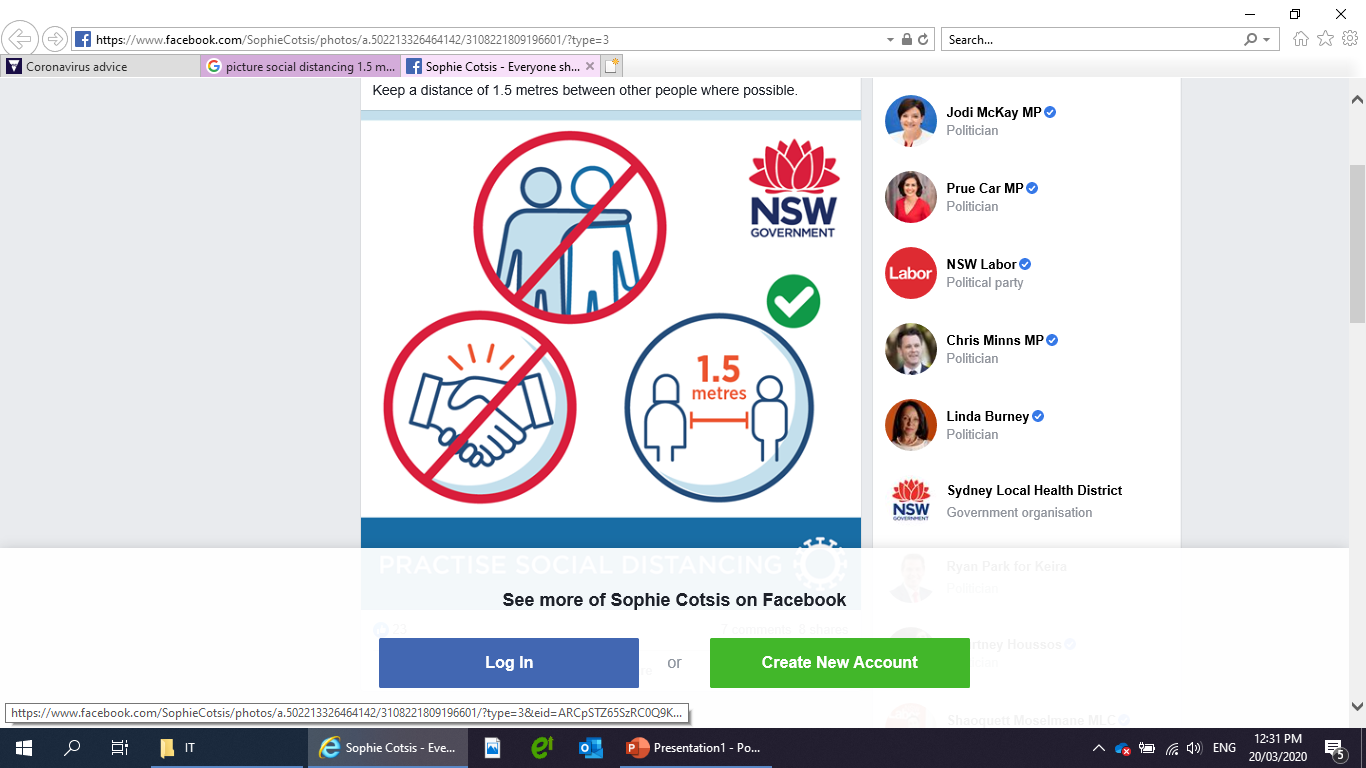 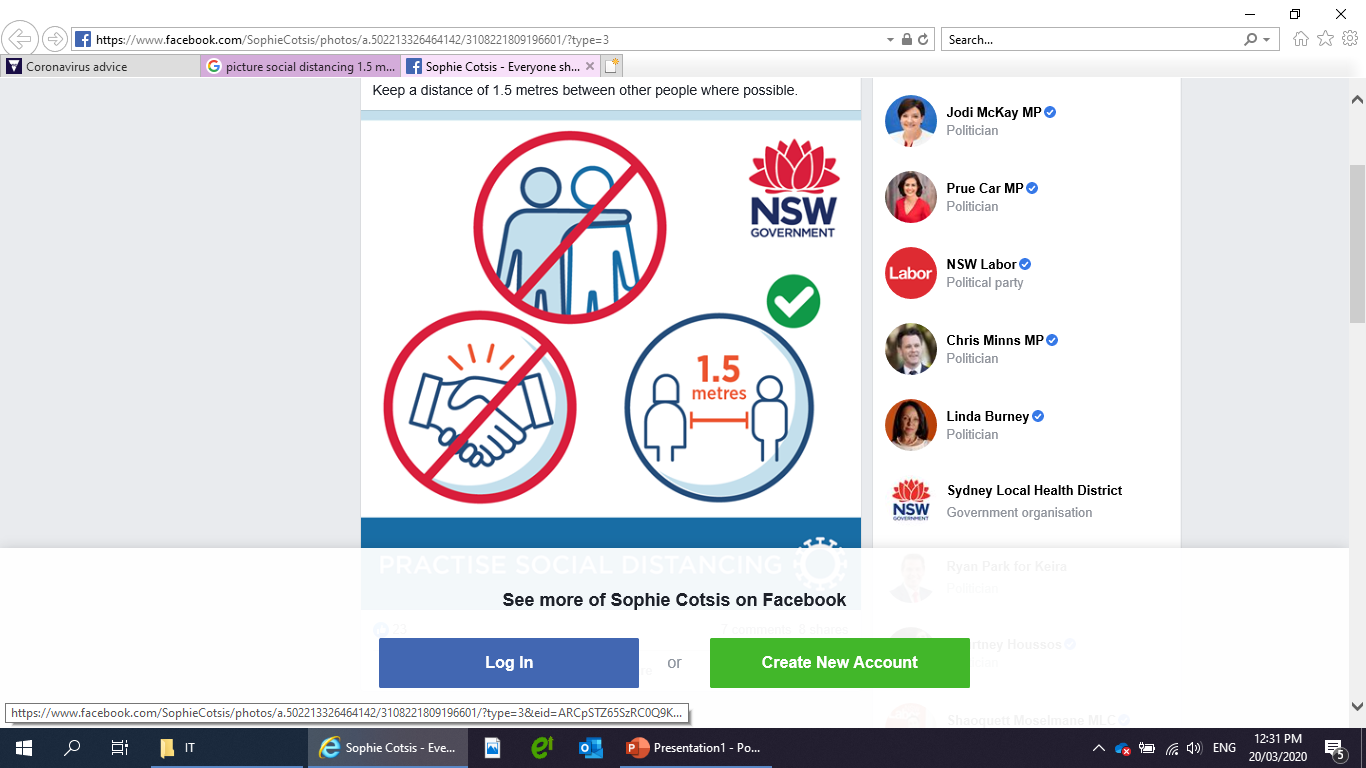 SOCIAL DISTANCING
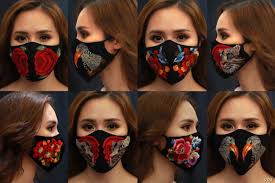 wearing a maskAnyone 12 years and over must wear a fitted face mask whenever they leave their home, indoors or outdoors, unless lawful exception applies. You must wear a fitted face mask that covers the nose and mouth, designed to protect you from COVID-19. It does not mean a scarf or bandana or loose snood or loose gaiter.The Chief Health Officer recommends a mask  with 3 layers that fits securely around the face, specifically covering the nose and the mouth. There are two types of face masks you can wear: cloth masks and surgical masks with no one-way valves. Cloth masks are made of washable fabric and can be washed and re-used. Surgical masks are single-use masks and cannot be washed or re-used.Source: Face Masks in Victoria.  Vic.gov.au. Coronavirus. October 2021
REMEMBER:
STAY at home if you feel sick.
If you don’t feel sick, school is still open and you need to COME and LEARN.
CONTINUE healthy habits: exercise, drink water, get plenty of sleep.
FIND a healthy balance with media coverage - Being exposed to large volumes of negative information can heighten feelings of anxiety. While it’s important to stay informed, you may find it useful to limit your media intake if it is upsetting you or your family. It’s important to get accurate information from credible sources such the World Health Organisation (WHO). 
TALK to a friend, family member, teacher or a wellbeing staff member about how you’re feeling if you need to.
Kids Help Line  https://kidshelpline.com.au/get-help/webchat-counselling  Offers counselling for kids and adolescents through the telephone, web chat and email.  Phone: 1800 55 1800
Students and parents can book and/or change a vaccination appointment at a vaccination centre through Book your vaccine appointment | Coronavirus Victoria or contact the Coronavirus hotline by phoning 1800 675 398. 
To find a vaccination centre and opening times, visit Book your vaccine appointment | Coronavirus Victoria. You can get your COVID-19 vaccine at a state vaccination clinic, a Commonwealth vaccination centre, or through a GP clinic, pharmacy, or community health service. You can book your appointment online or by calling the vaccine provider nearest to you. For information about the COVID-19 vaccine rollout, visit Book your vaccine appointment | Coronavirus Victoria.
The Victorian Government’s coronavirus website has information about COVID-19 vaccines in 63 community languages at Translated information about COVID-19 vaccines | Coronavirus Victoria
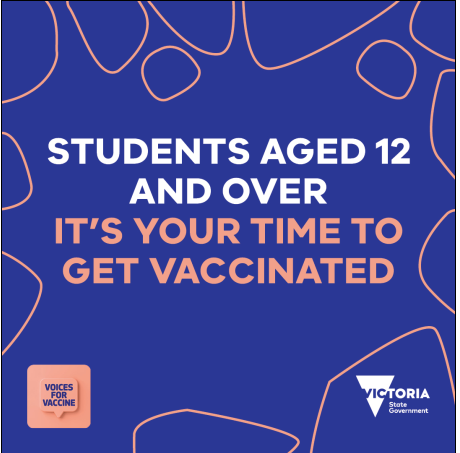 Thank you & stay safe 
The Department of Education Coronavirus (COVID-19) hotline 1800 338 663   
The Department of Human Services Coronavirus (COVID-19) hotline 
1800 675 398                

By Christalia Formoso
Endorsed by Cathy Griffin
Adolescent Health Nurses
https://www.education.vic.gov.au/about/department/Pages/coronavirus.aspx
https://www2.health.vic.gov.au/about/publications/policiesandguidelines/cover-your-cough-sneeze-poster
https://www.dhhs.vic.gov.au/sites/default/files/documents/202003/Reduce%20your%20risk%20of%20coronavirus_Poster.pdf
https://www2.health.vic.gov.au/about/publications/policiesandguidelines/wash-your-hands-regularly-poster
https://www.beyondblue.org.au/the-facts/looking-after-your-mental-health-during-the-coronavirus-outbreak
https://www.betterhealth.vic.gov.au/soapy-hero
REFERENCES